Evolution of development in Stickle back fish
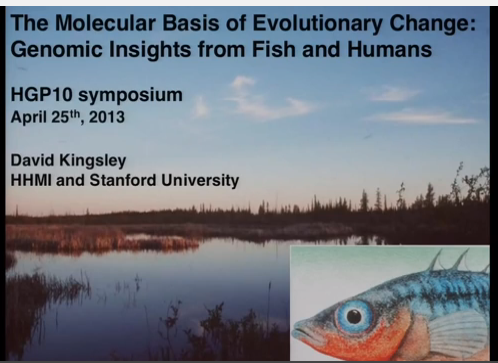 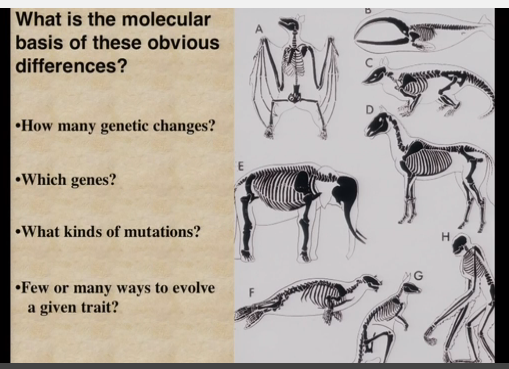